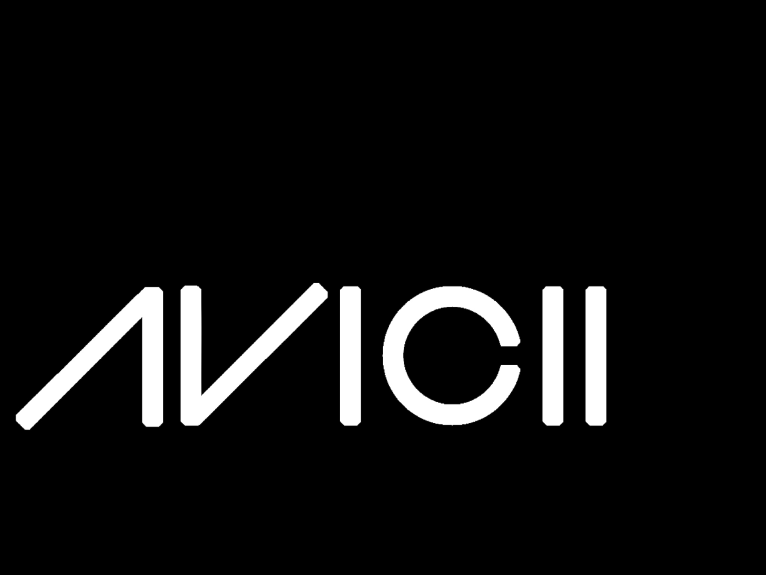 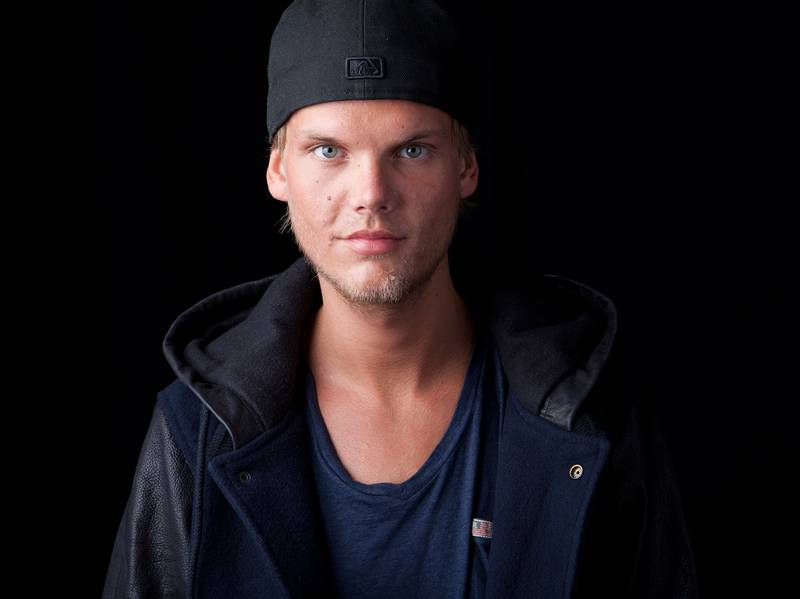 Fond
Vrai nom – son vrai nom est Tim Bergling
 Âge - Il a 24 ans
Né- Il est né à Stockholm en Suède
Occupation
DJ
Remixeur
Producteur de disques
Avicii ne chante pas
Type de musique
House Music, EDM, Progressive House, Tech House
Chansons
Wake Me Up
You Make Me
Addicted To You
Liar Liar 
Levels
Sa chanson la plus populaire maintenant est ”Hey Brother”
Carrière
Il a commencé comme DJ en 2009
Nommé deux fois pour un Grammy Award
Premier album, cette année, s’apelle True ou en français Vrai
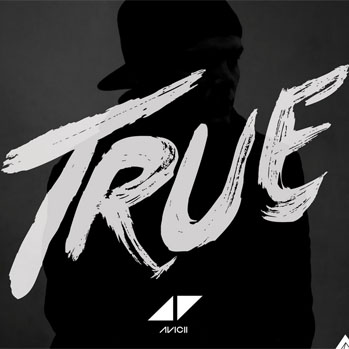